Instructions
How to Import Slides
Keep this file open. Also open your old PowerPoint presentation.​

In your old presentation, highlight desired slides from the thumbnails on the left ​(press Shift to highlight multiple slides, or Ctrl + A to highlight all slides).​

Right click and select “Copy” (or press Ctrl + C to copy).​

Come back to this file, click above the first thumbnail on the left, right click and select ​“Paste Options” > “Use Destination Theme” (or press Ctrl + V to paste).​

Your slides  will now be in the correct template but will likely need some finessing. ​Right click each slide to choose the correct layout, then click “Reset Slide.” ​

Note: This template’s slide size is Widescreen (16:9). ​

For your Unit Identifier, see slides 30-35 or contact your Creative Services project manager.​​
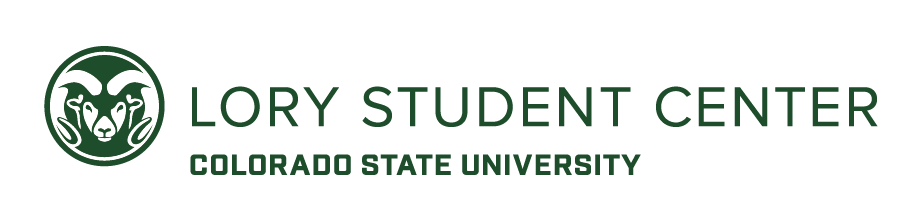 CSU Color Palette
CSU Green
CSU Gold
White
80% Black
Aggie Orange
30
77
43
200
195
114
89
 89 
91
217 
120 
45
R
G
B
255
255
255
Alfalfa
Canyon
Dark Slate
Reservoir
Sunshine
201
216
69
204
84
48
18
164 
182
236 
197 
48
R
G
B
16
84
86
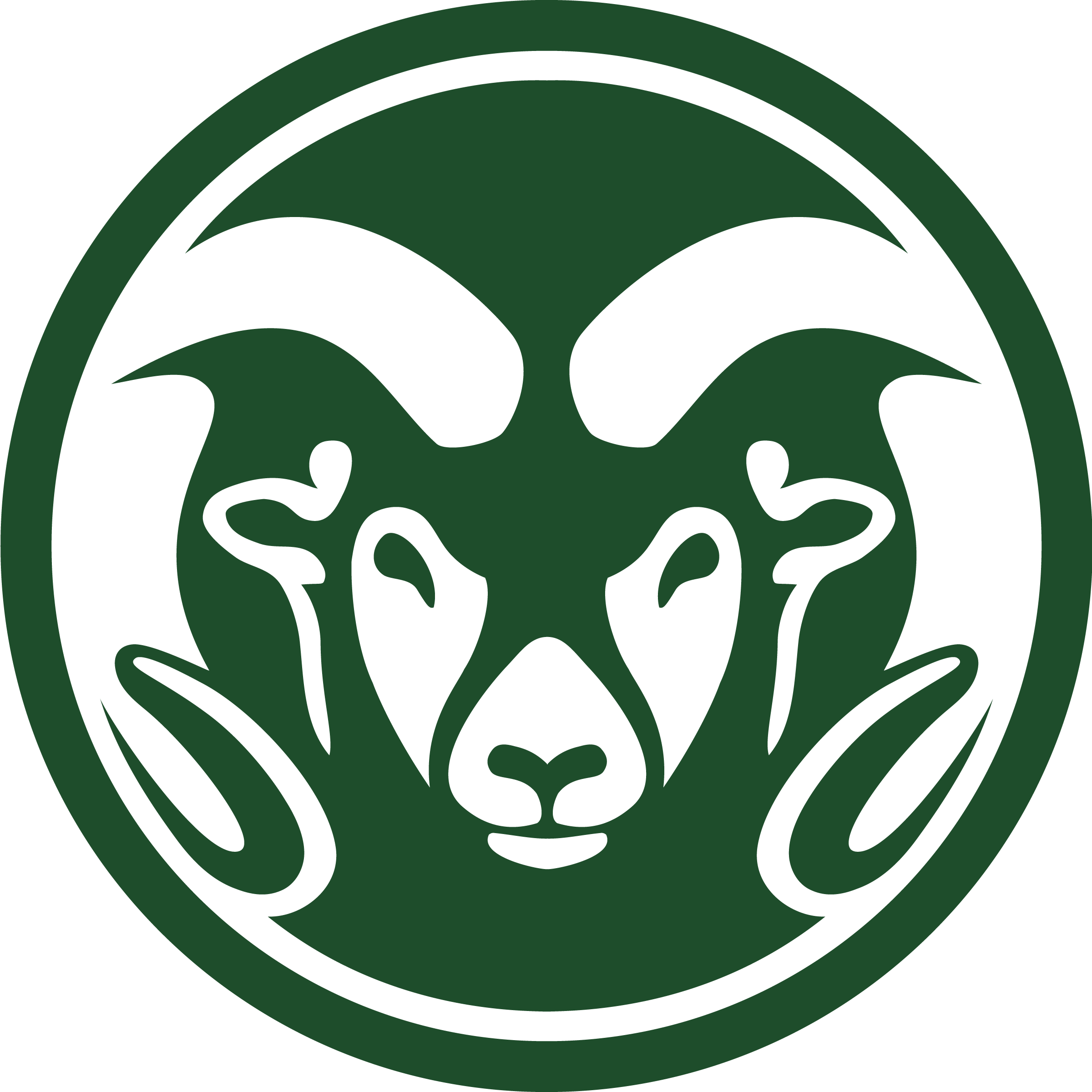 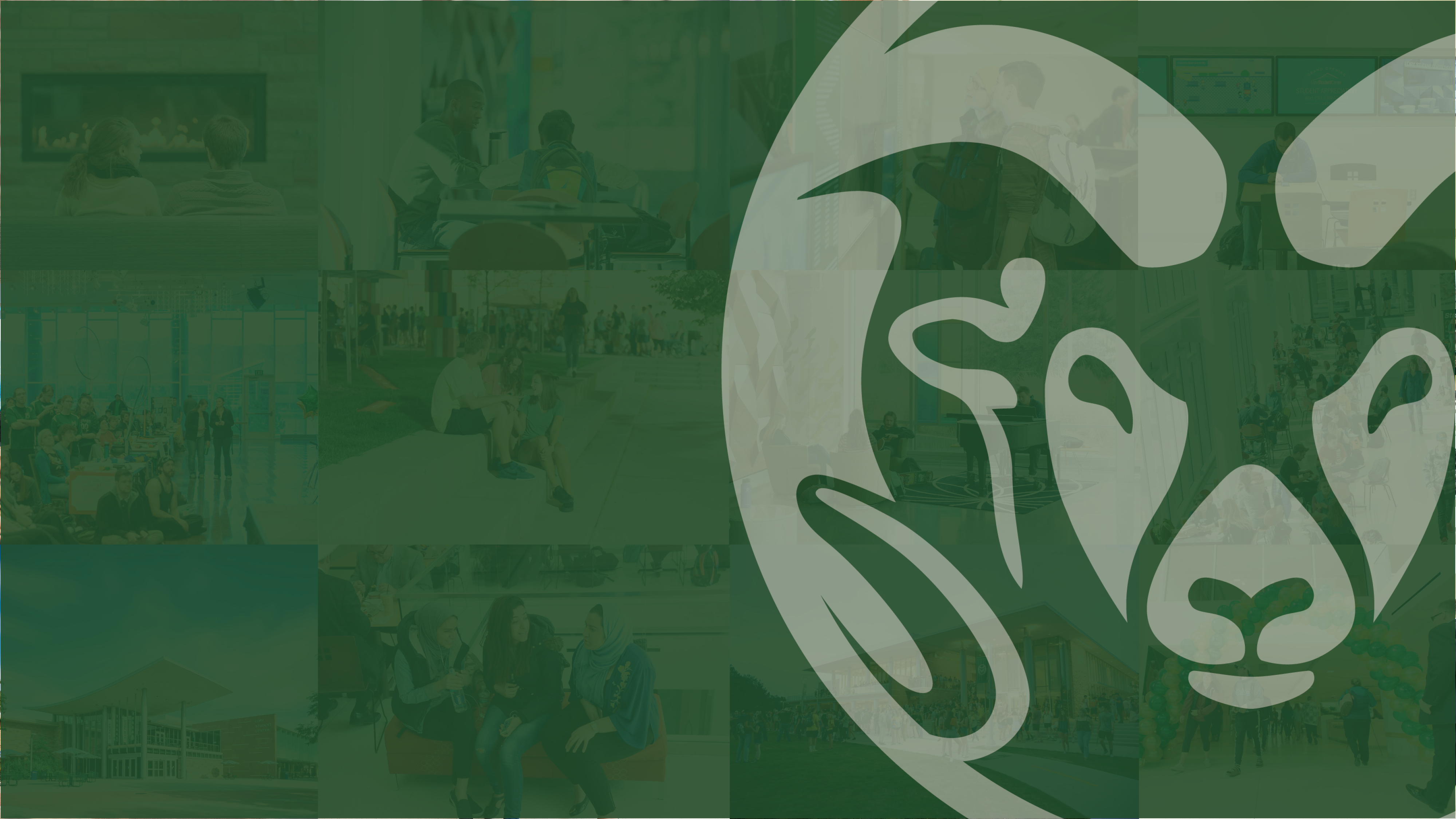 Title of Presentation
Goes Here
Subheading, name, or date goes here
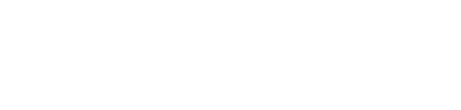 Section Header
Subtitle goes here
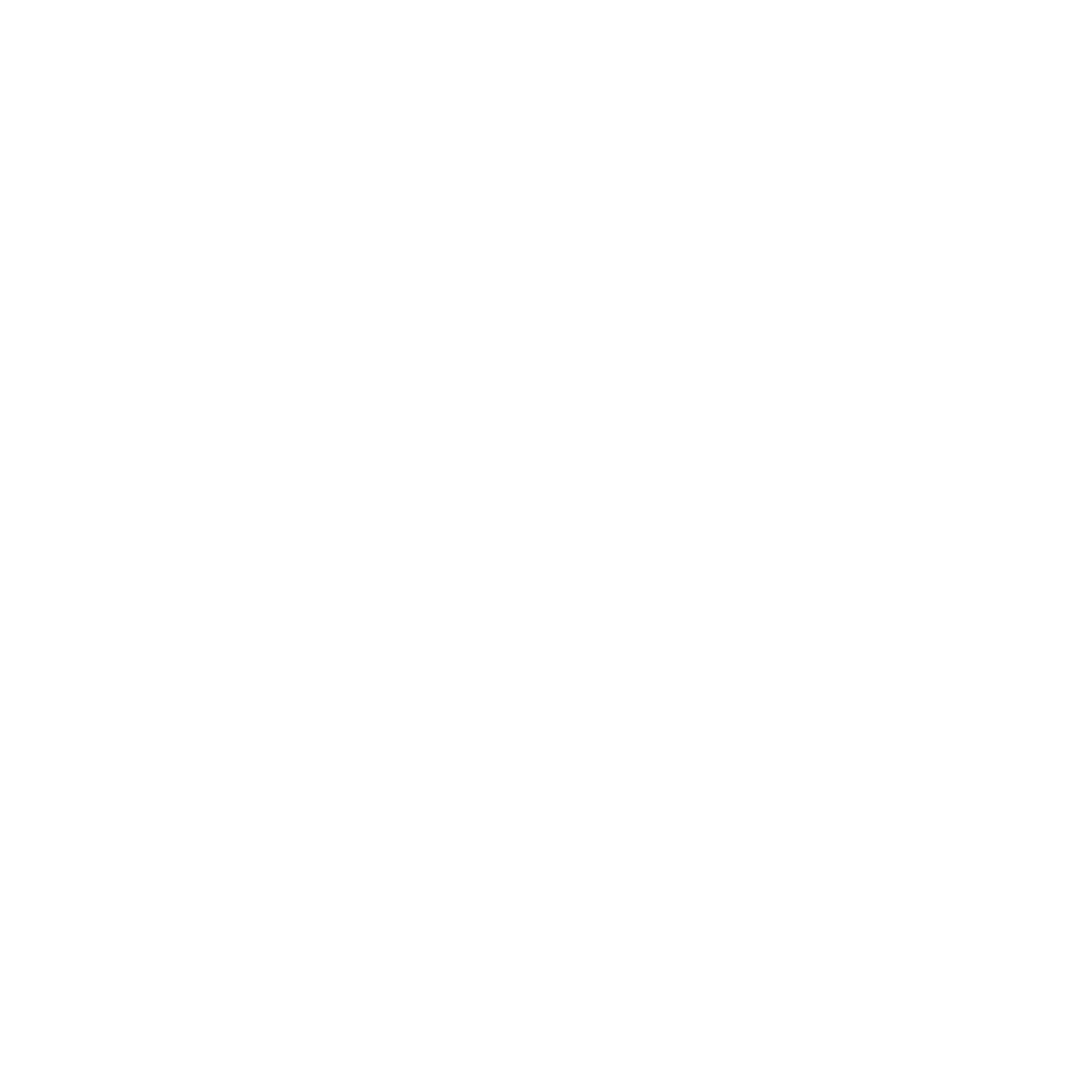 Text Goes Here
Lorem ipsum dolor sit amet, consectetur adipiscing elit
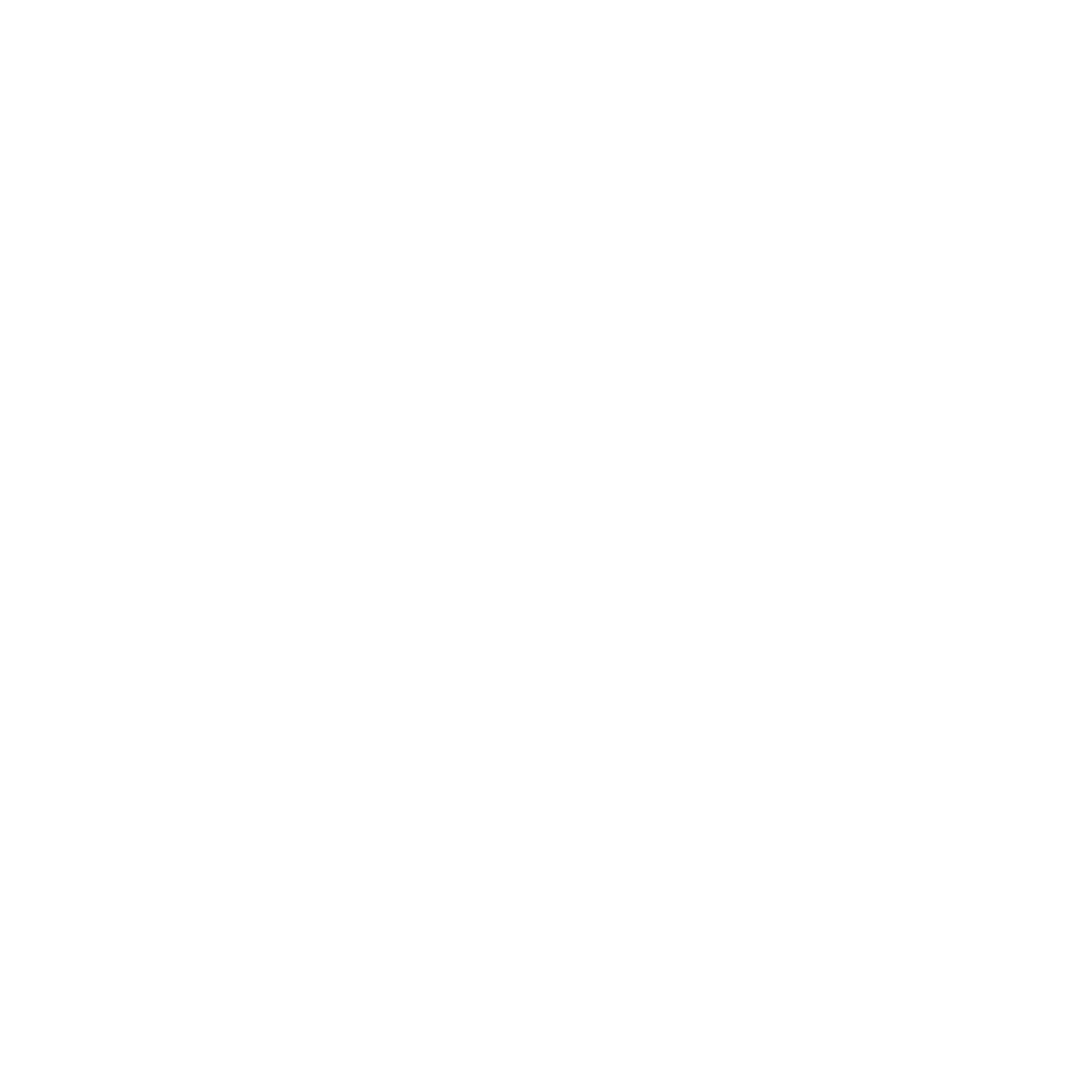 Text Goes Here
Lorem ipsum dolor sit amet, consectetur adipiscing elit
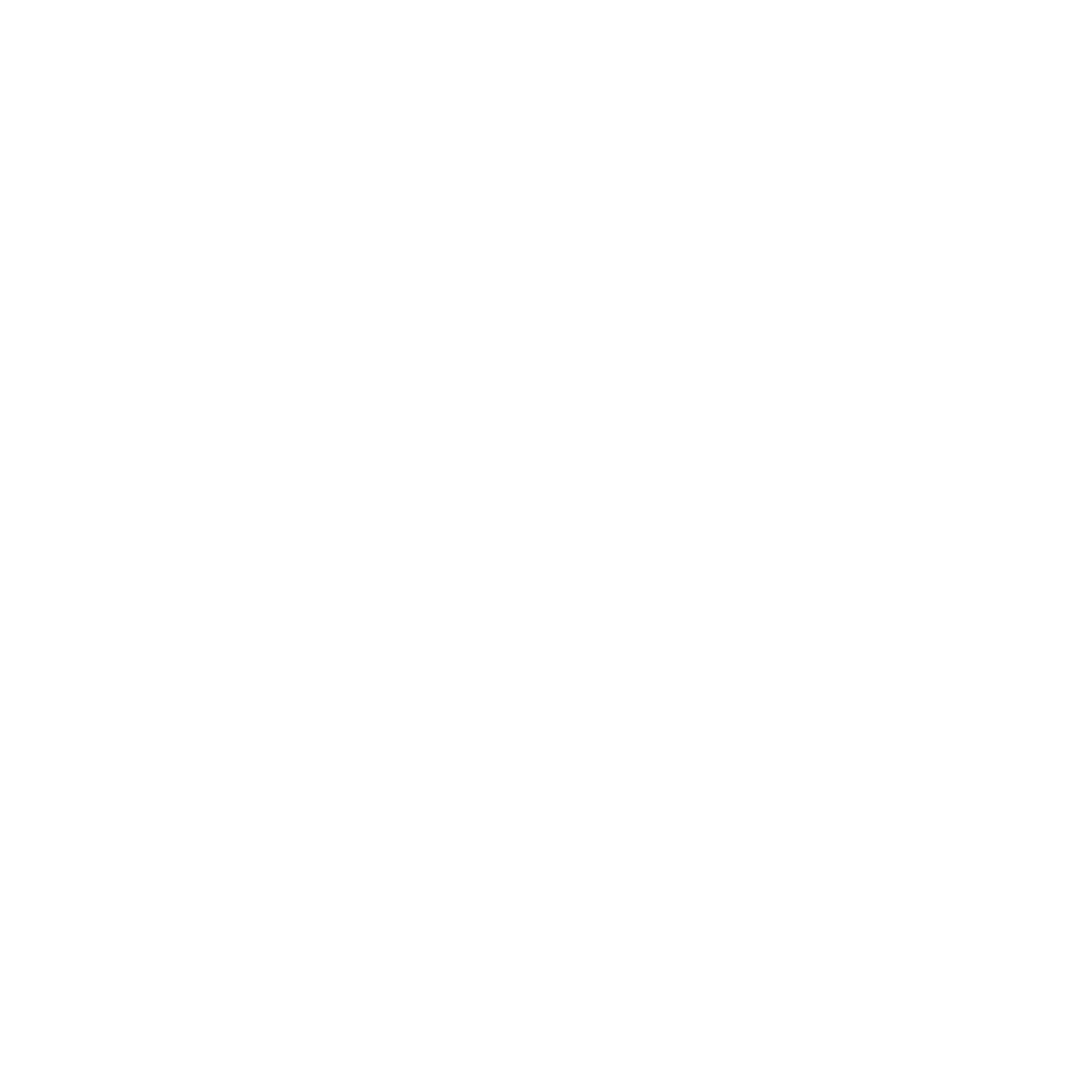 Any text goes here
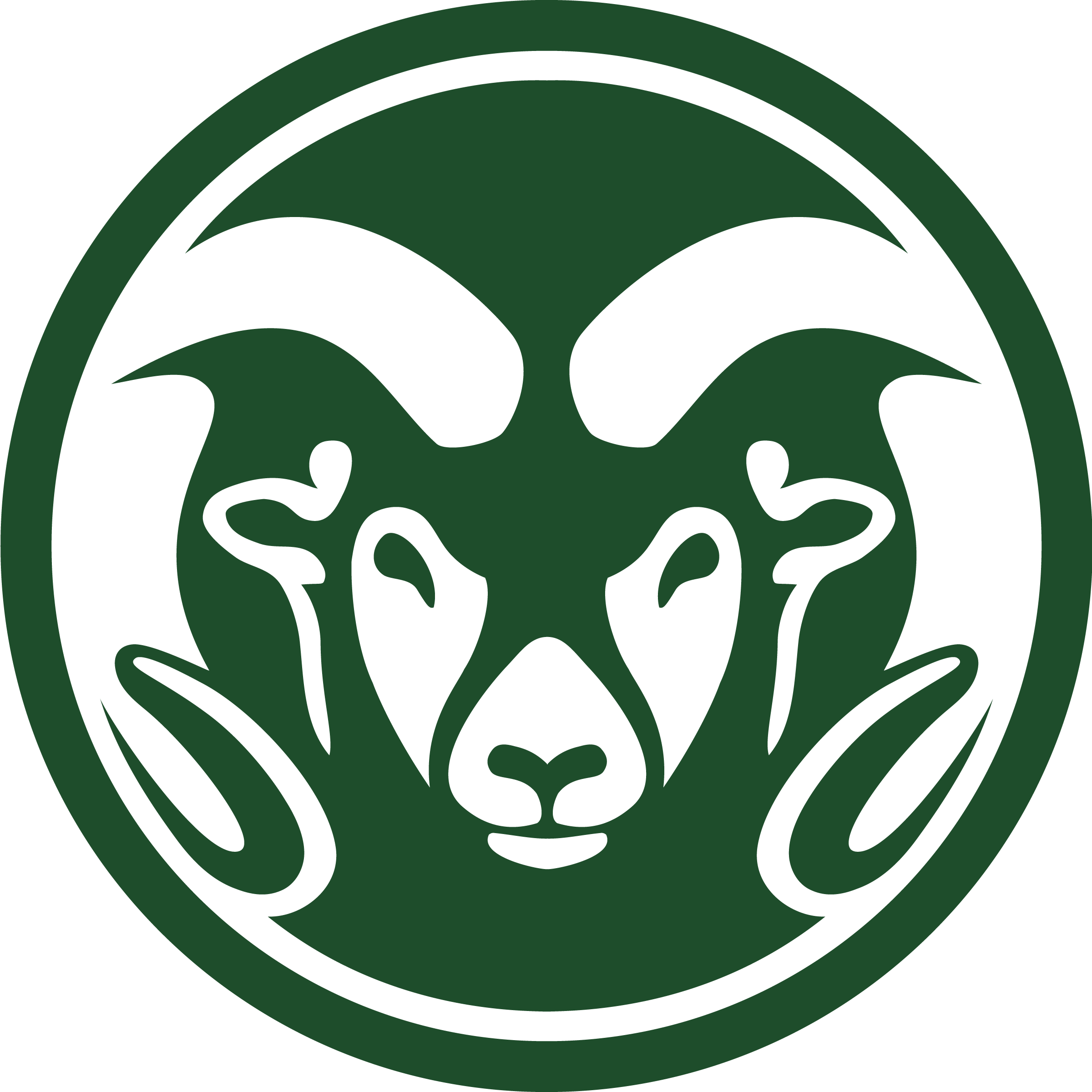 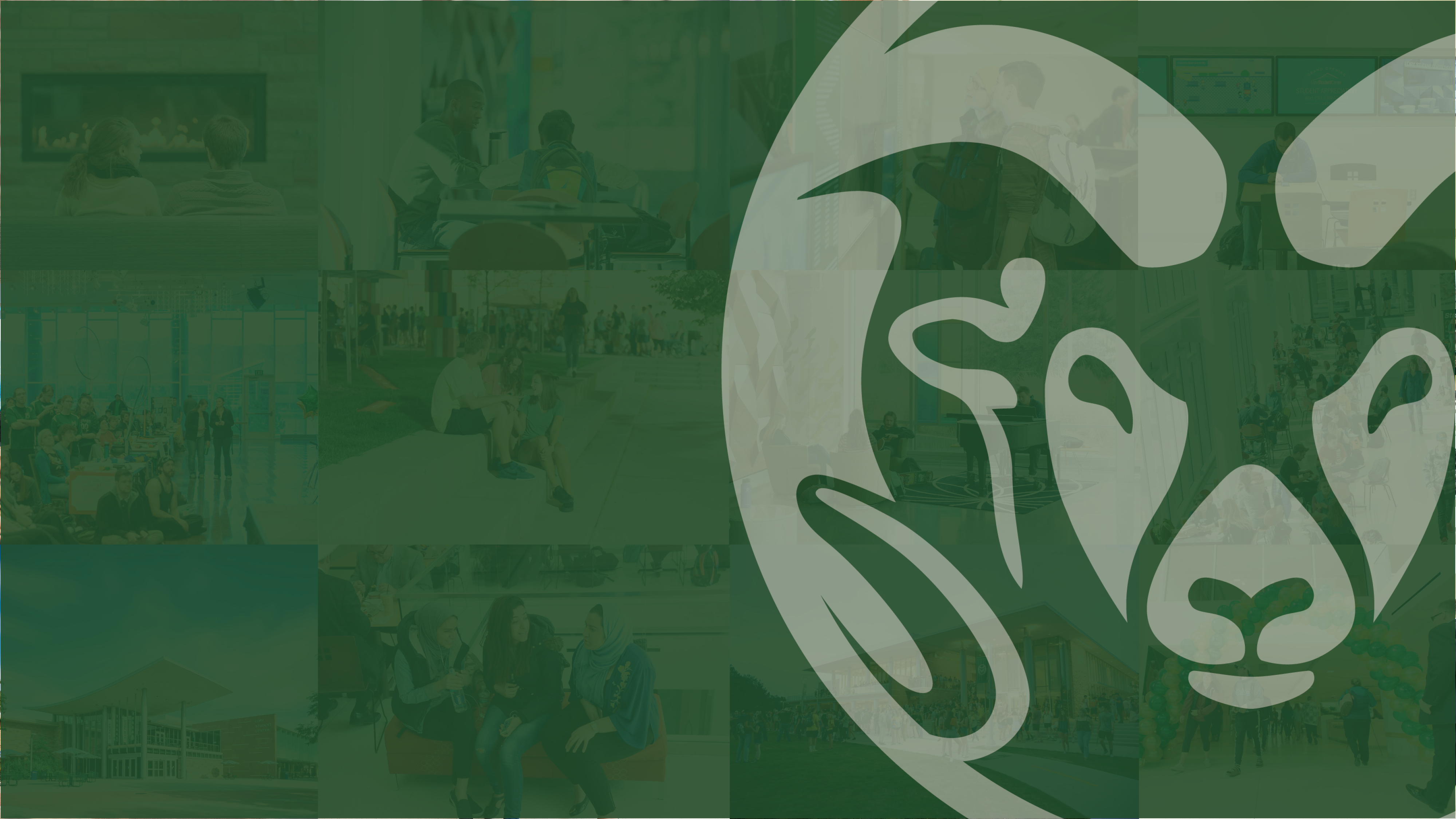 Thank You
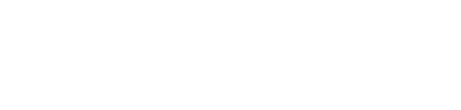 Copy + Paste
CSU Icons – Green, Grey, White
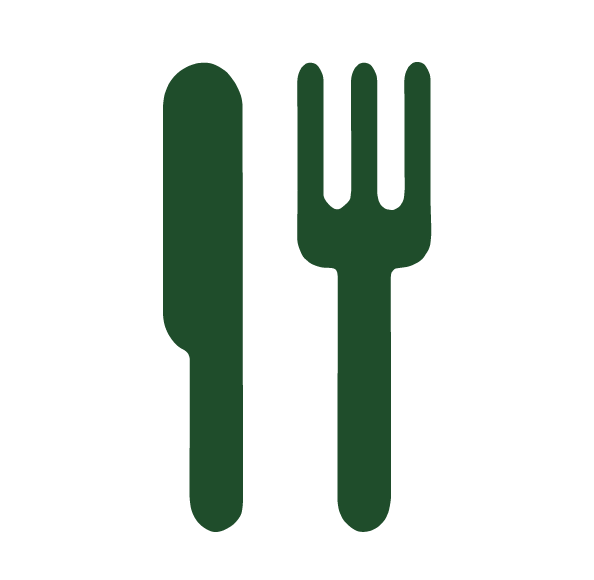 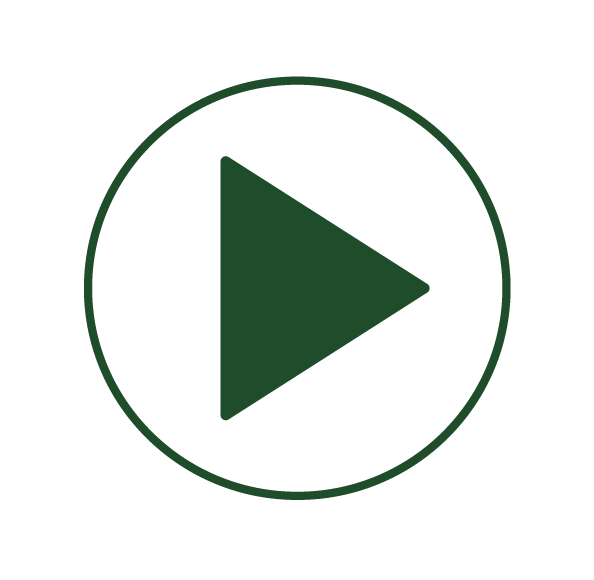 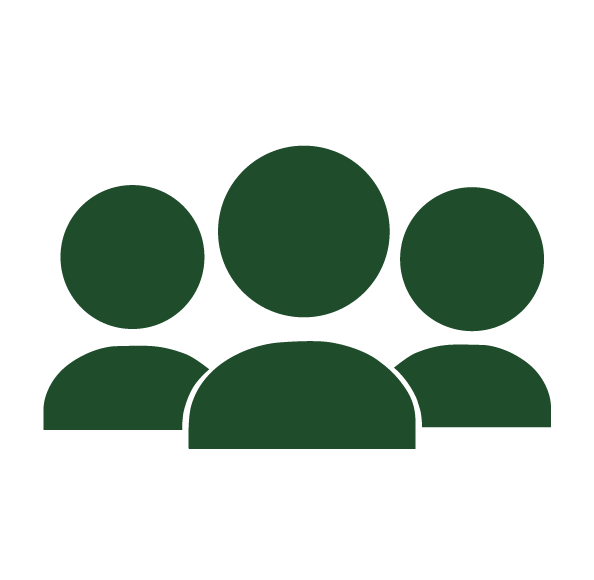 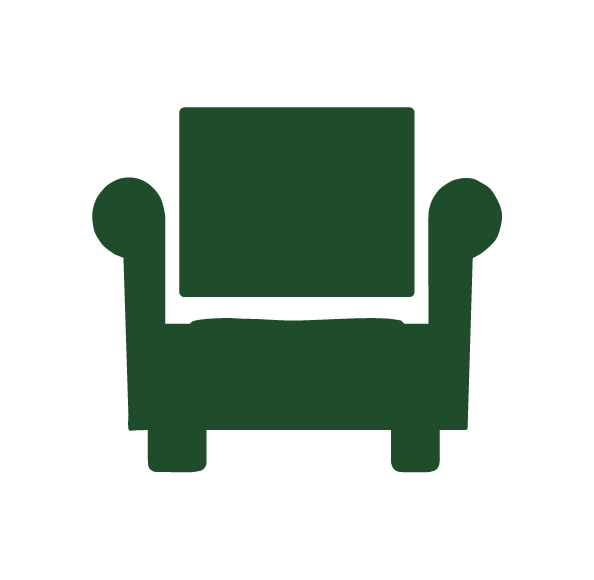 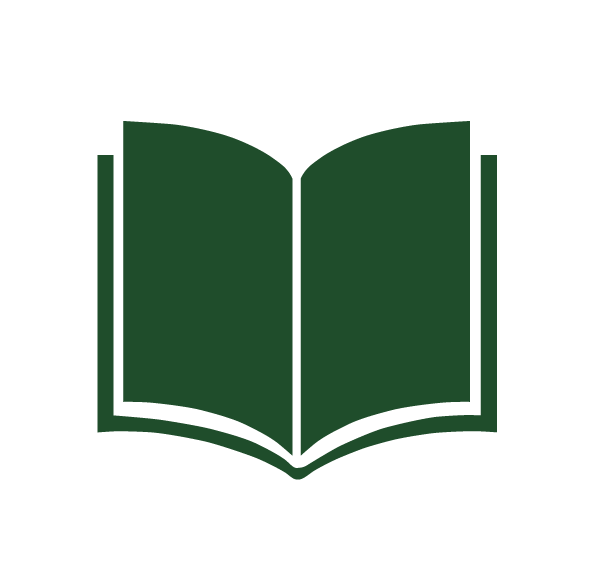 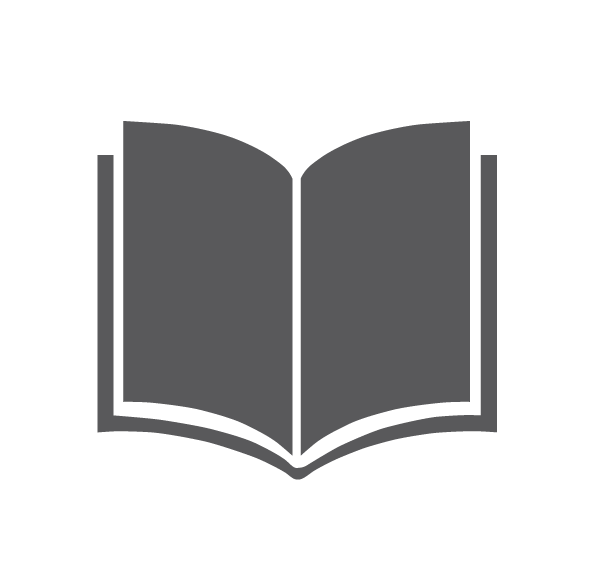 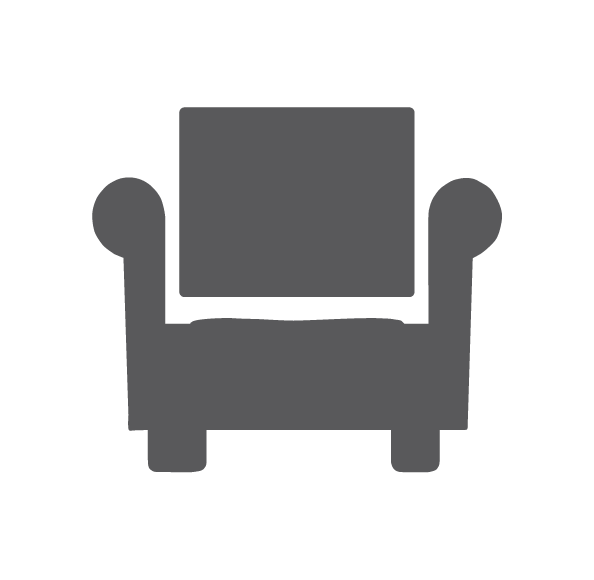 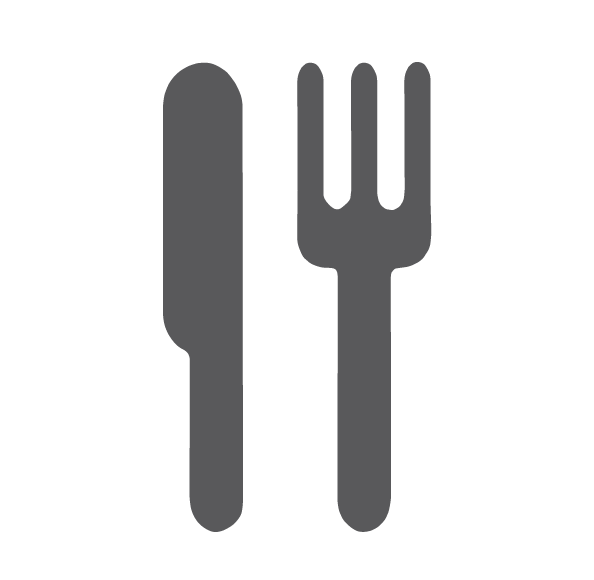 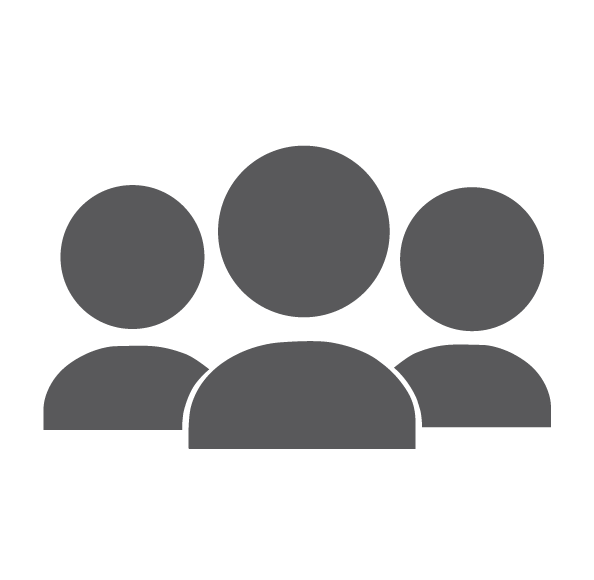 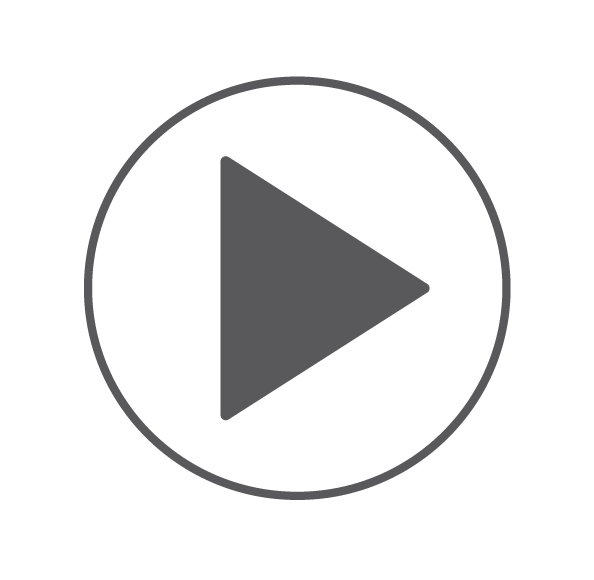 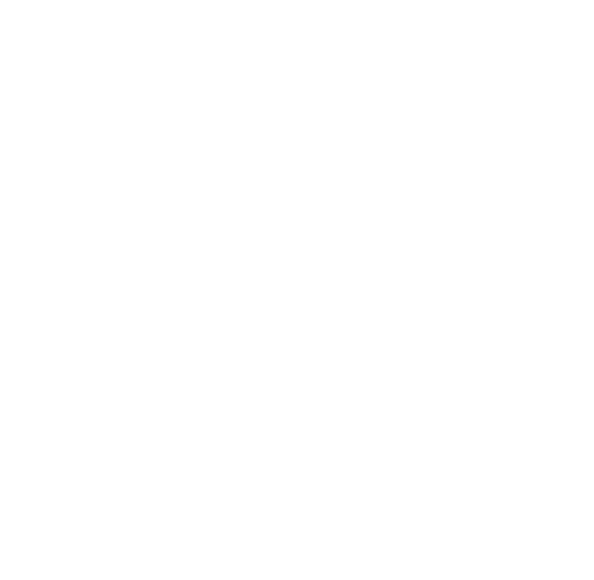 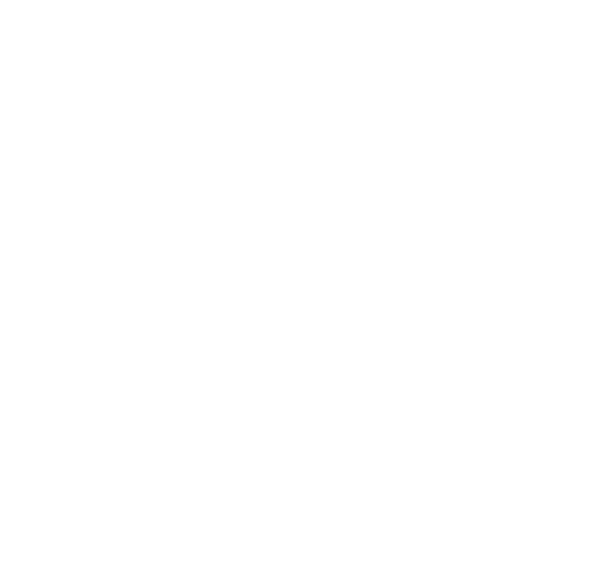 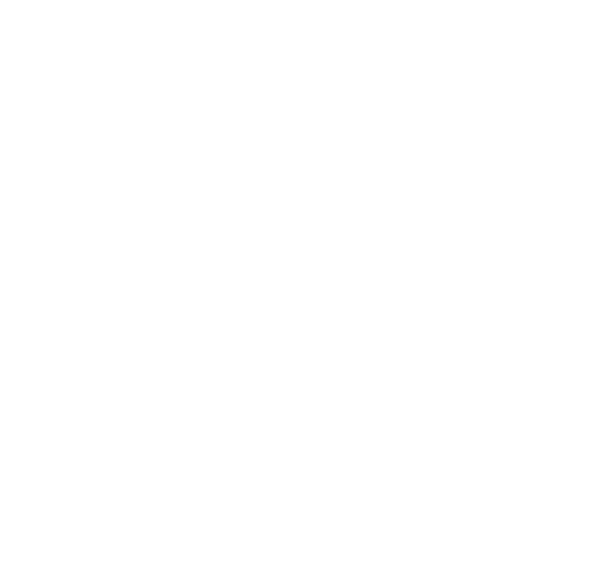 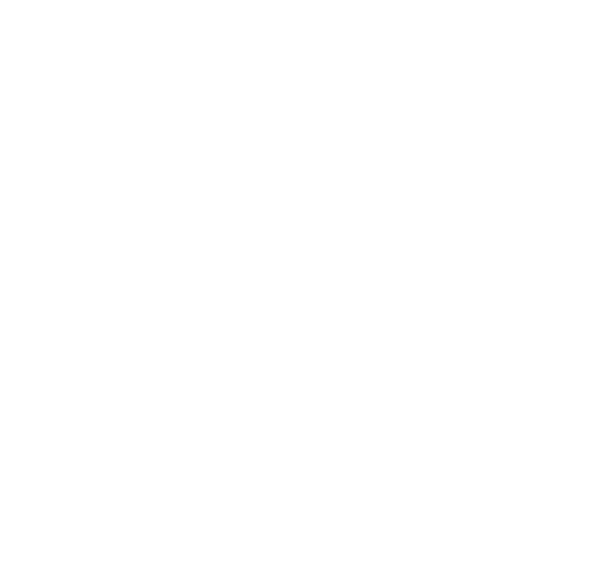 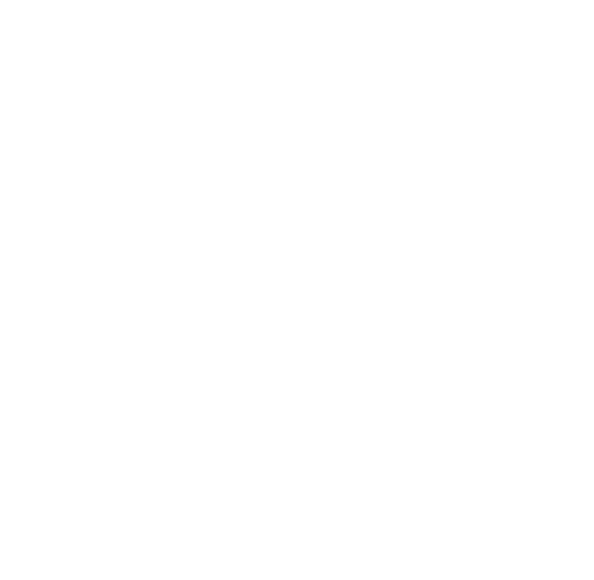 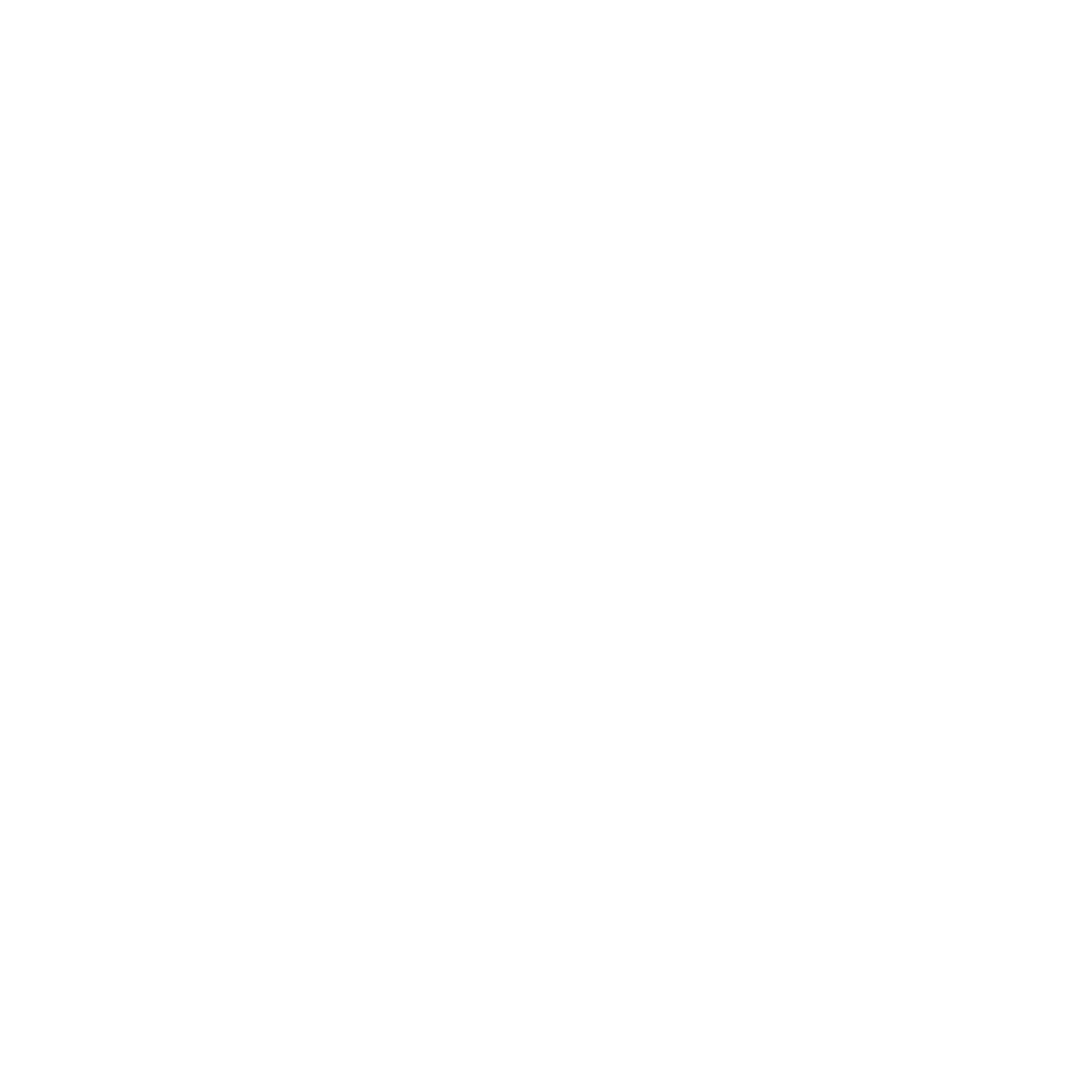